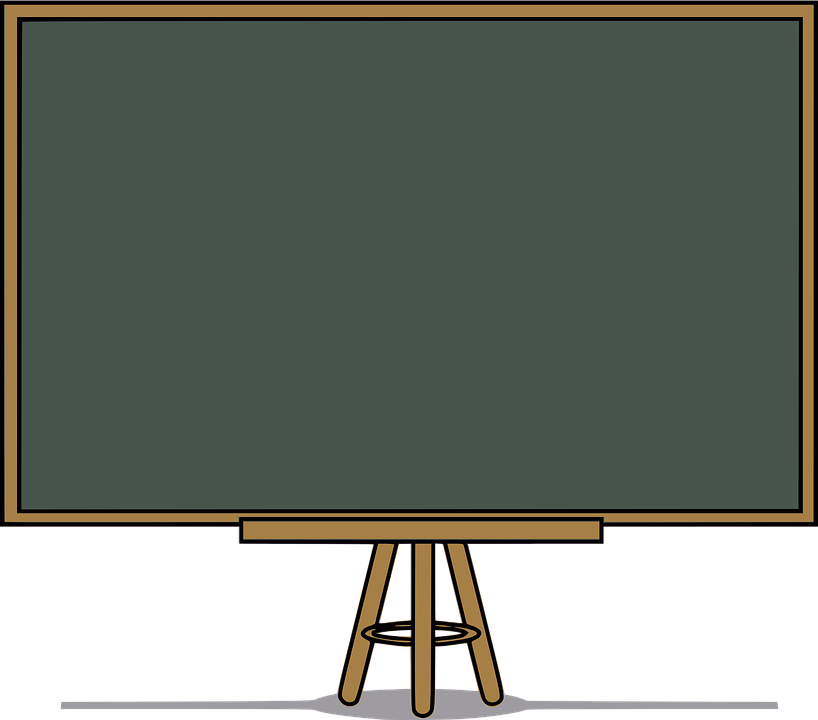 Thema:

Obst- und Gemüsenamen nennen (Singular/Plural)
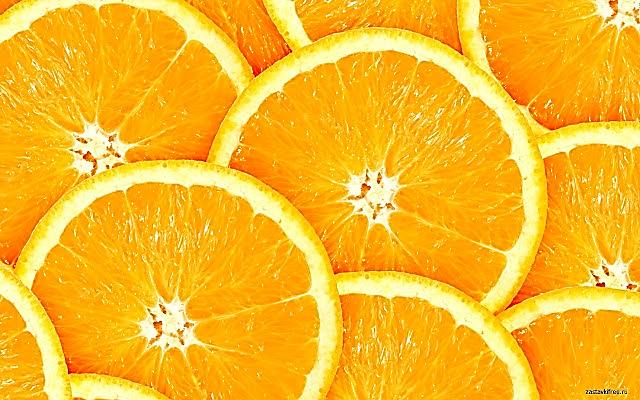 Die Orange
Die Orangen (plural)
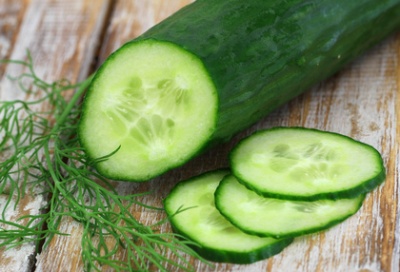 Die Gurke
Die Gurken (plural)
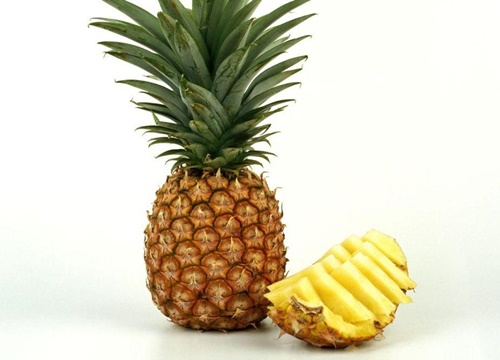 Die Ananas
Die Ananas (plural)
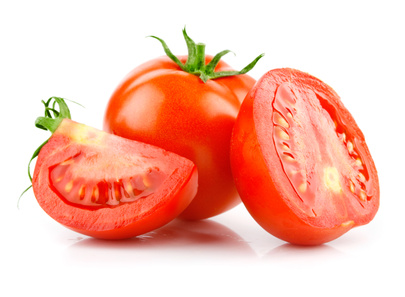 Die Tomate
Die Tomaten (plural)
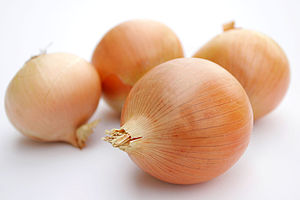 Die Zwiebel
Die Zwiebeln (plural)
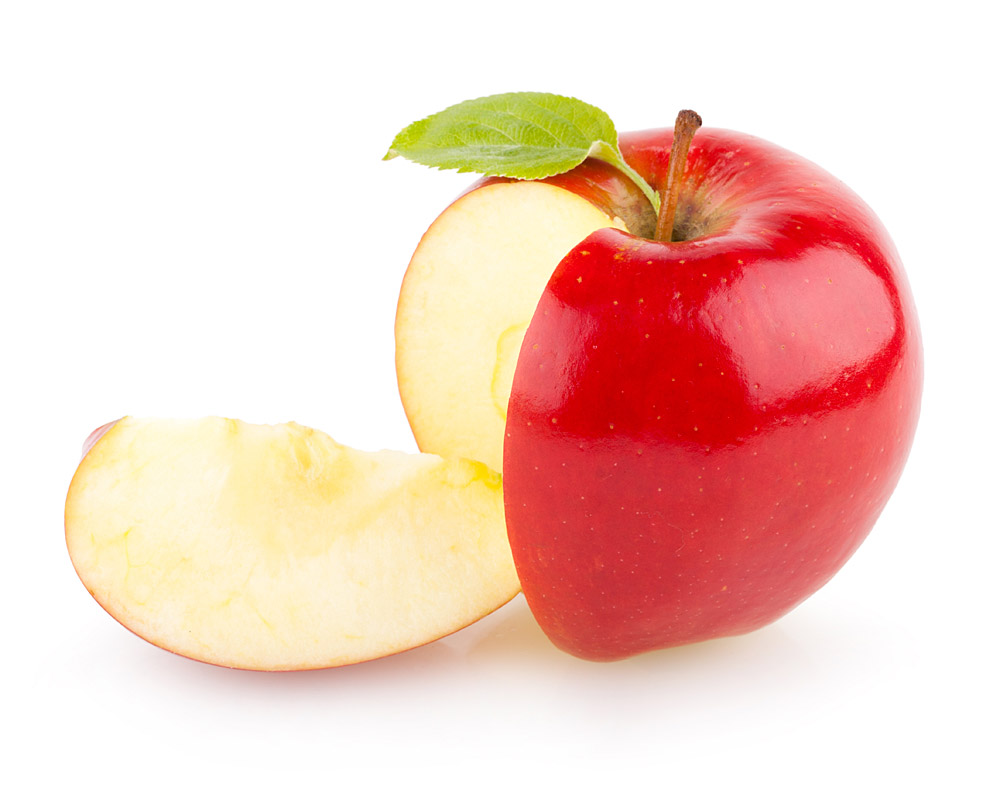 Der Apfel
Die Äpfel (plural)
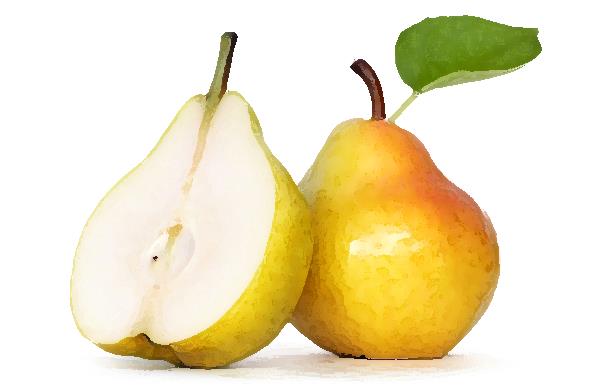 Die Birne
Die Birnen (plural)
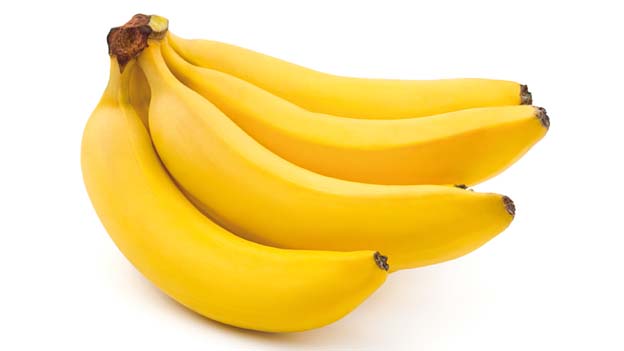 Die Banane
Die Bananen (plural)
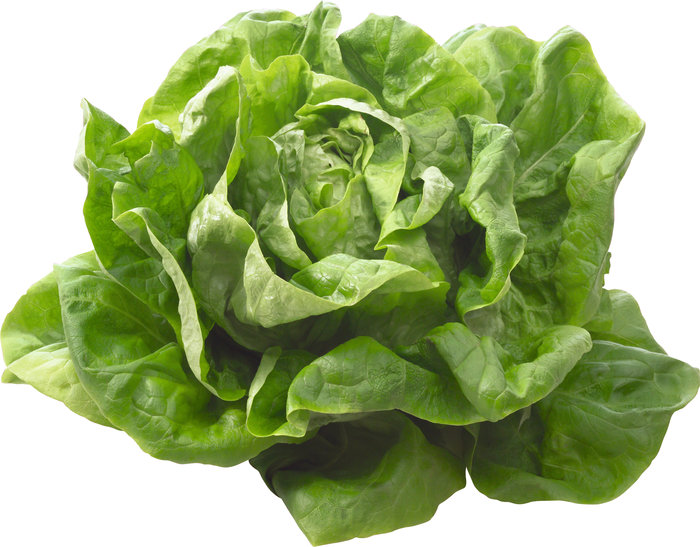 Der Kopfsalat
Die Kopfsalate (plural)
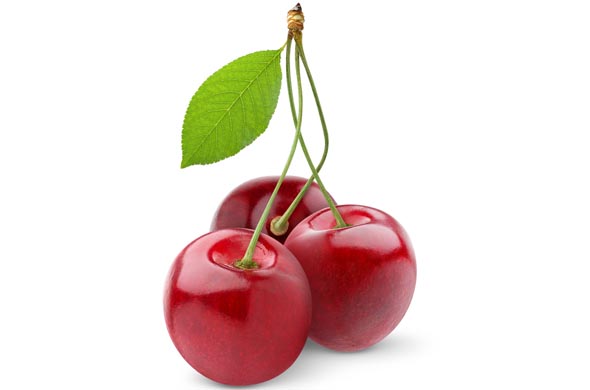 Die Kirsche
Die Kirschen (plural)
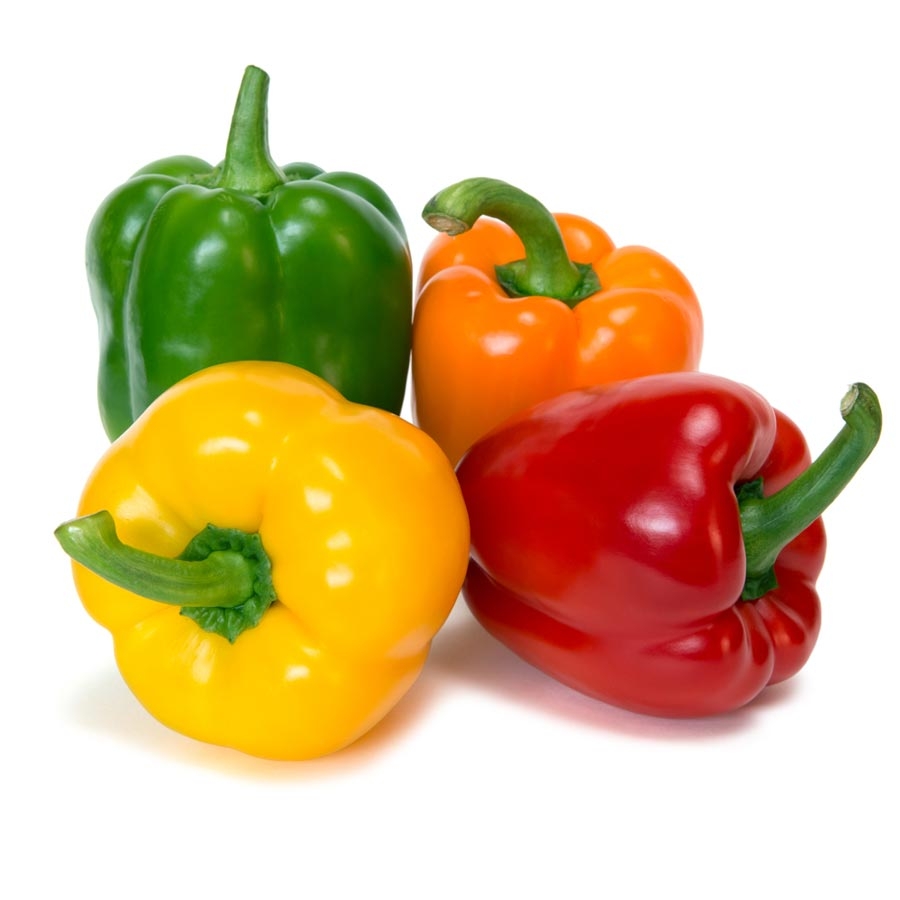 Die Paprika
Die Paprikas (plural)
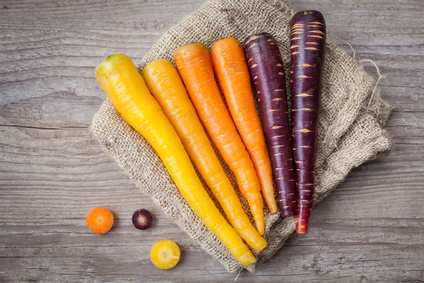 Die Karotte
Die Karotten (plural)
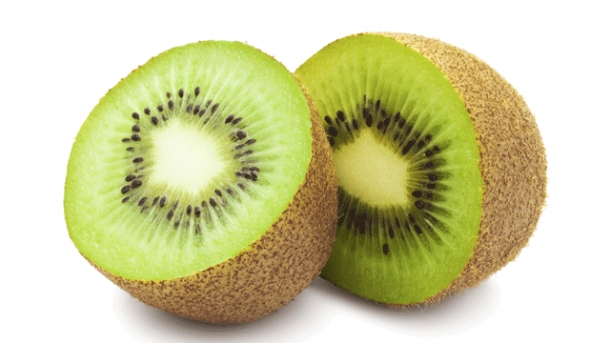 Die Kiwi
Die Kiwis (plural)
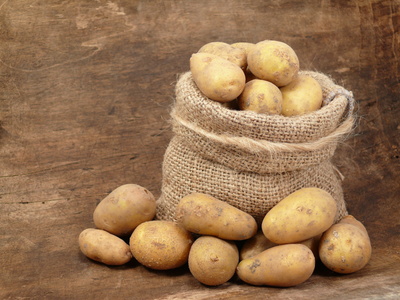 Die Kartoffel
Die Kartoffeln (plural)
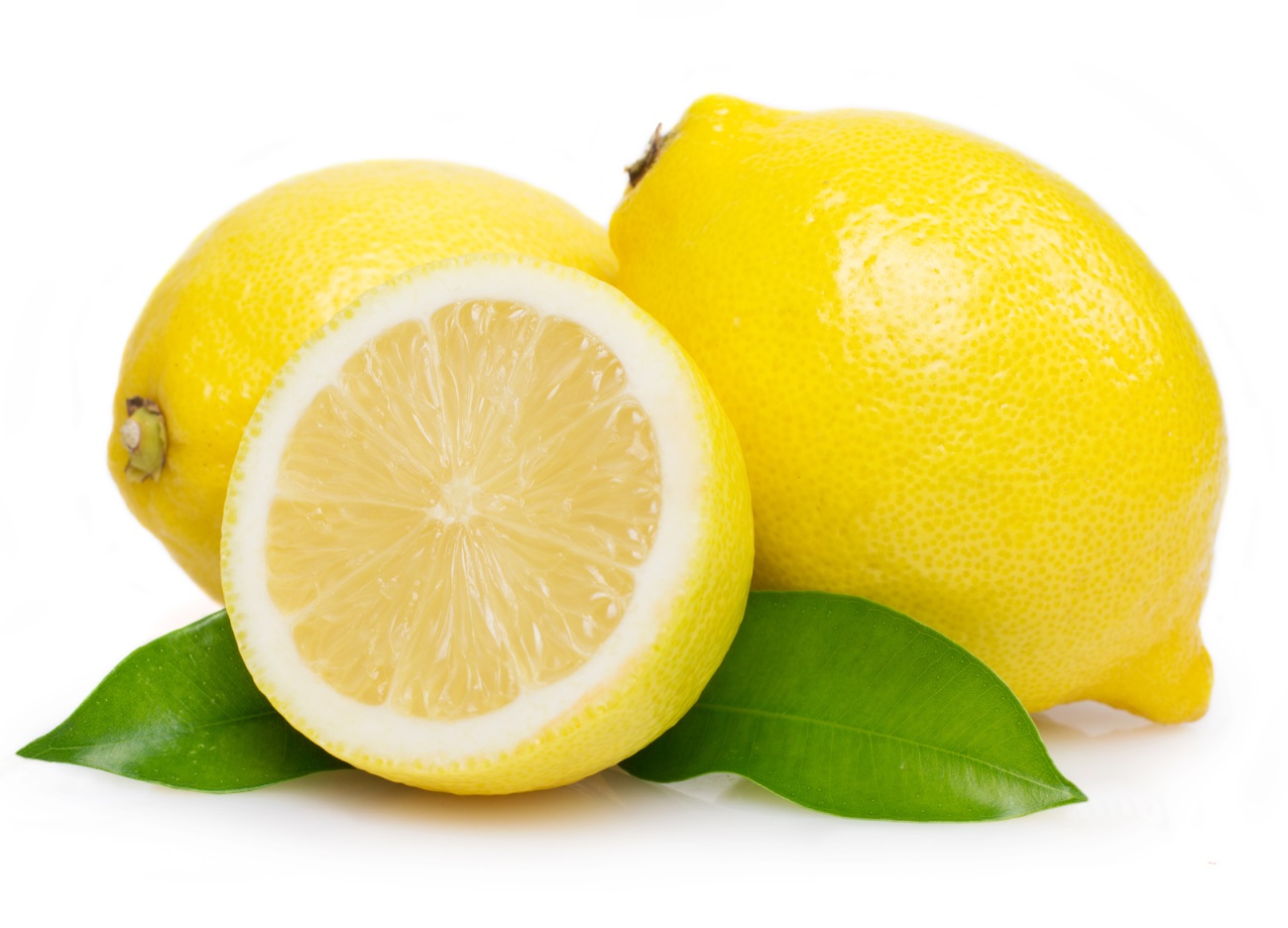 Die Zitrone
Die Zitronen (plural)
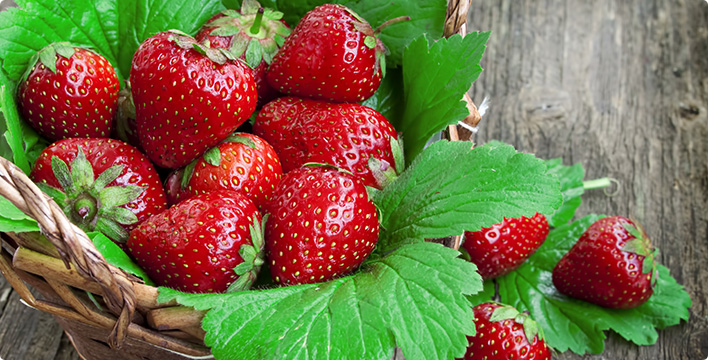 Die Erdbeere
Die Erdbeeren (plural)
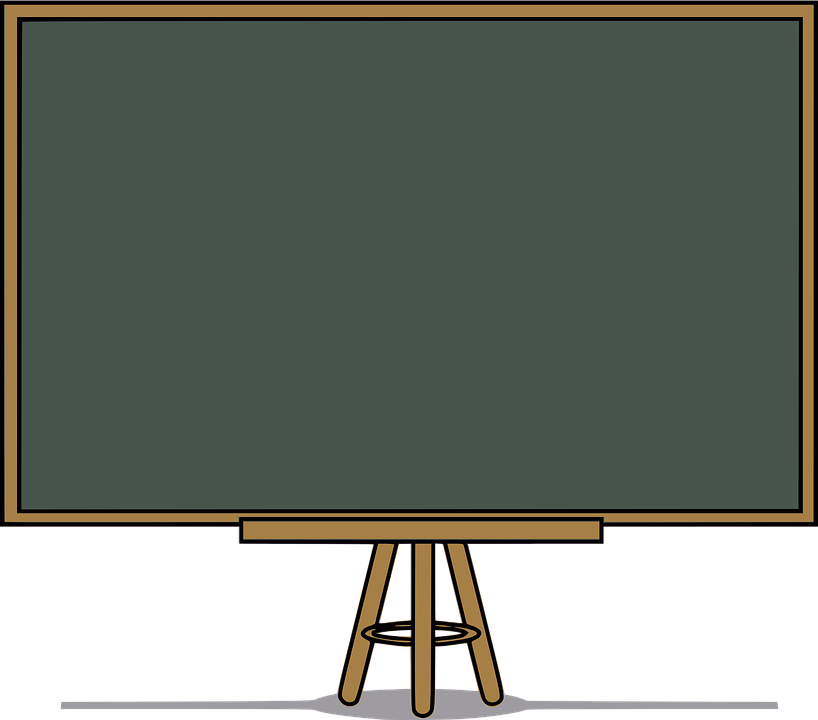 Was ist das?
Thema:
Was ist das?
Das ist ein Kopfsalat.
Was ist das?
Das ist eine Kartoffel.
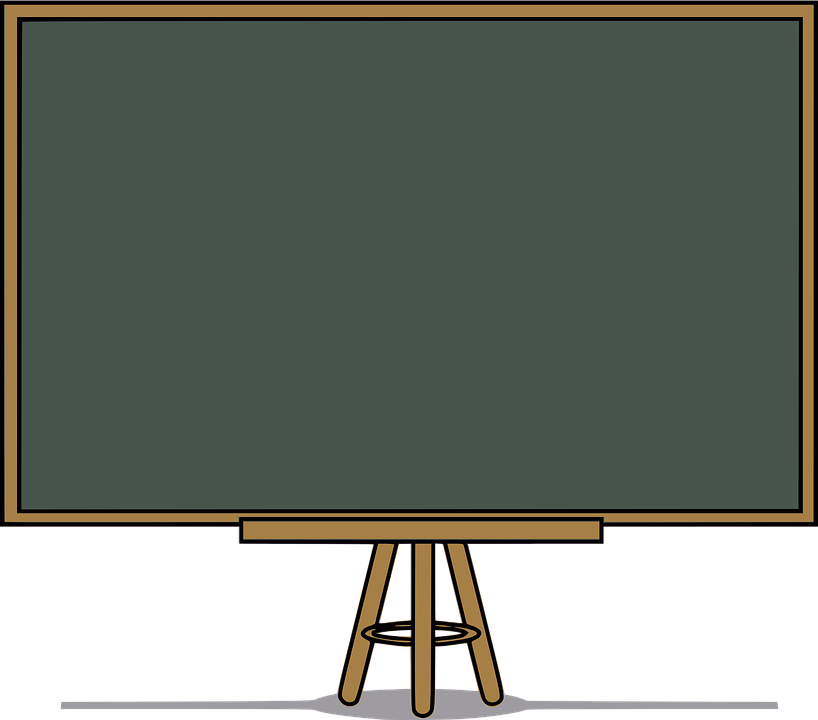 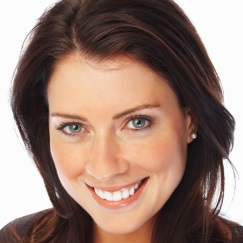 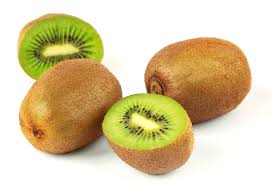 Was sind das?
Thema:
Was sind das?
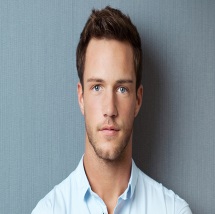 Das sind die Kiwis.
Was sind das?
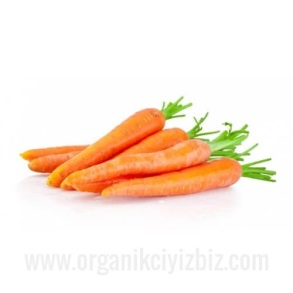 Das sind die Karotten.
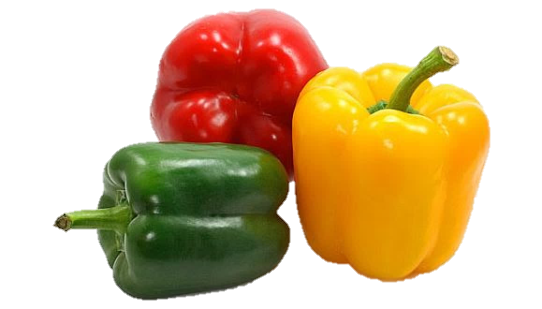 Was sind das?
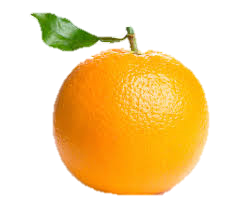 Ist das ein Apfel?
Was ist das?
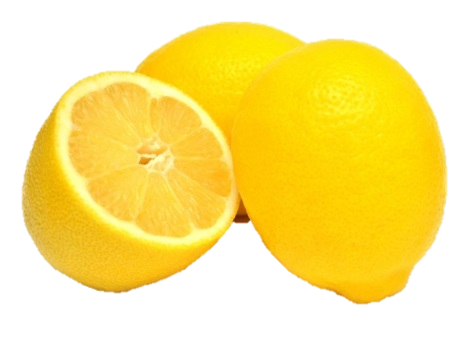 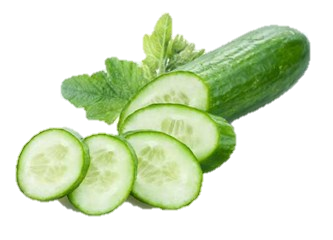 Was sind das?
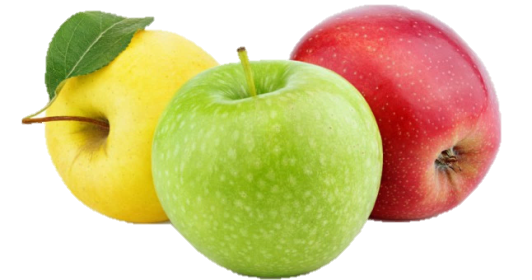 Ist das eine Ananas?
Was ist das?
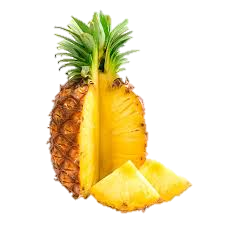 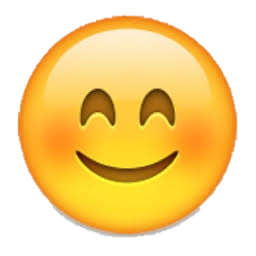 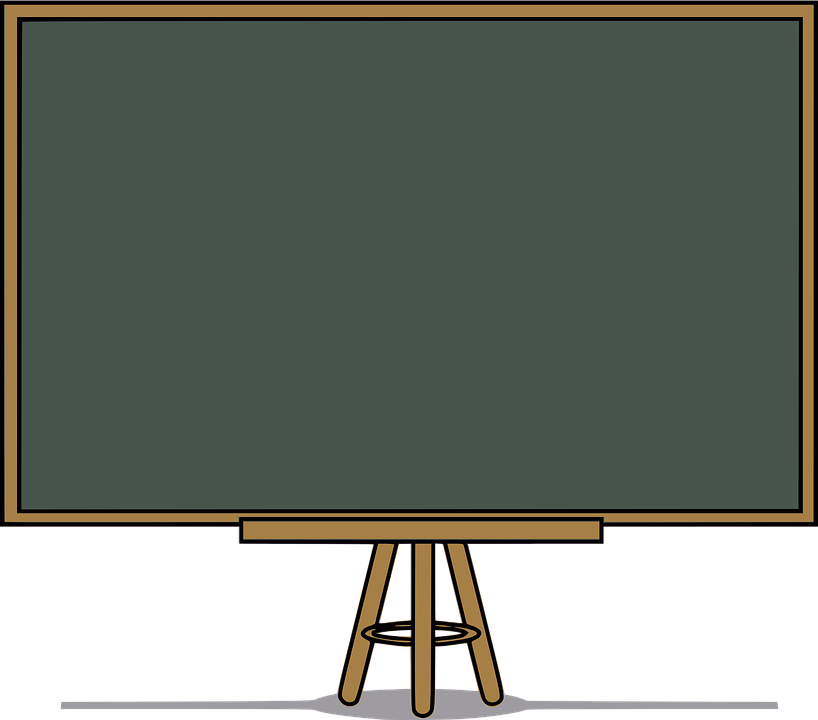 Thema:

gern – nicht gern
Was isst du gern?
Ich esse gern Apfel.
Was trinkst du gern?
Ich trinke gern Limonade.
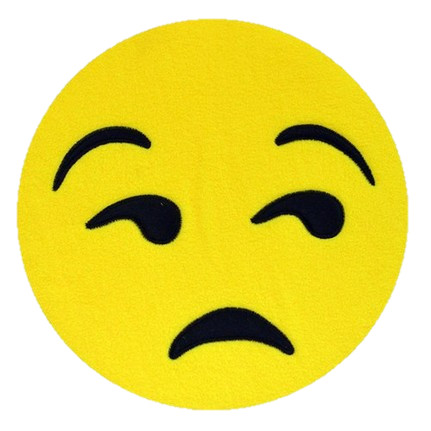 Isst du gern Kiwi?
Trinkst du gern Cola?
Nein, ich esse nicht gern Kiwi.
Nein, ich trinke nicht gern Cola.
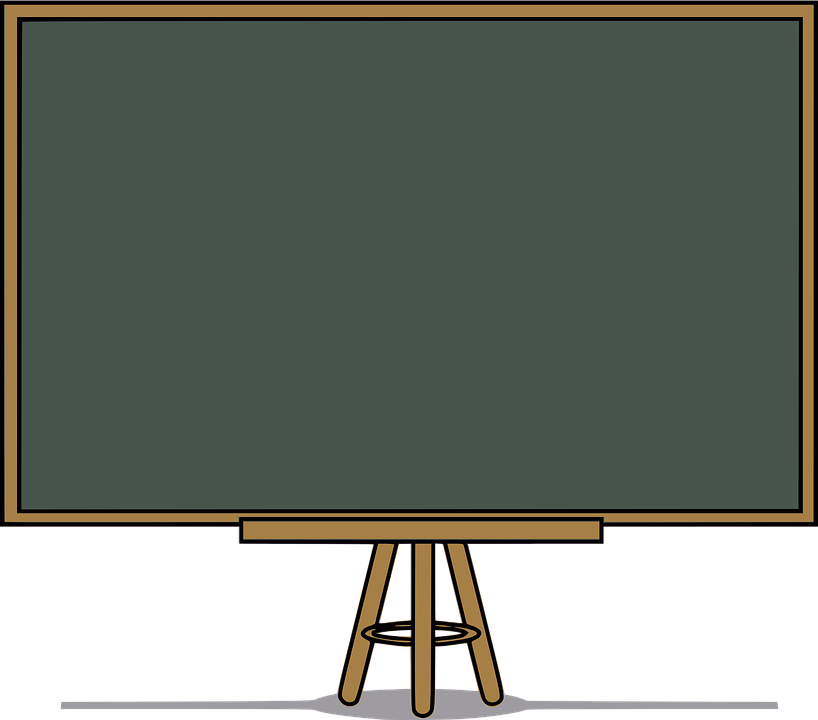 Thema:

Im Marktplatz
Ich brauche/möchte
ein Pfund Tomaten und zwei Kilo Kartoffeln.
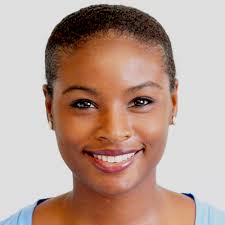 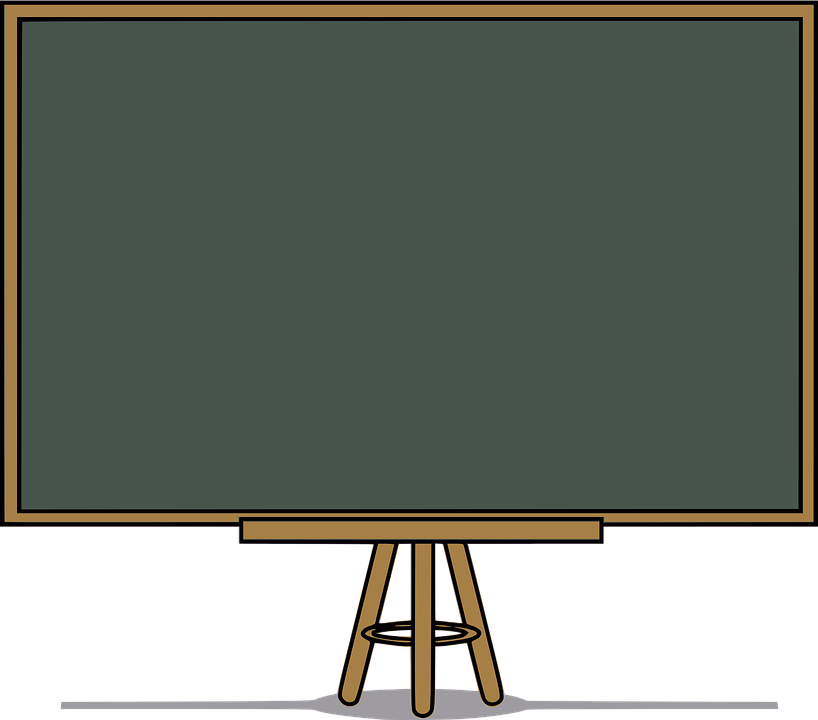 Thema:

Im Marketplatz
Die Bananen kosten 3 Euro.
Wie viel kosten
die Bananen?
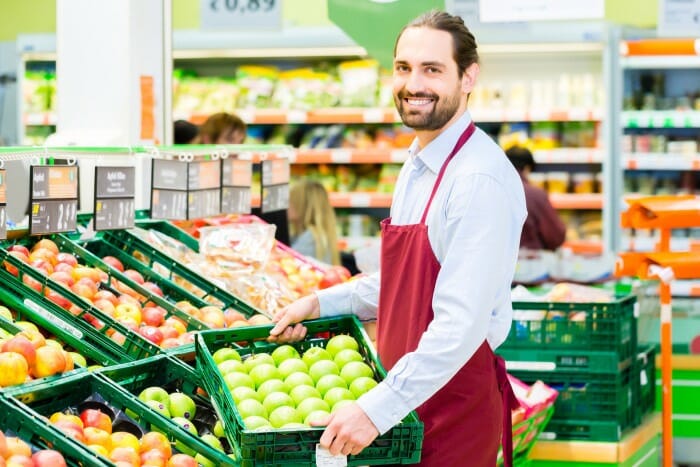 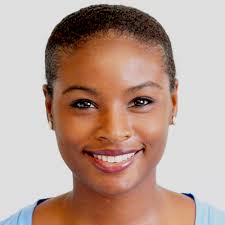